Computer Organization
Section 4.3, Chapter 5 
Sections 6.1 – 6.2 (Optional)
Preliminary Discussion of the Logical Design of an Electronic Computing Instrument
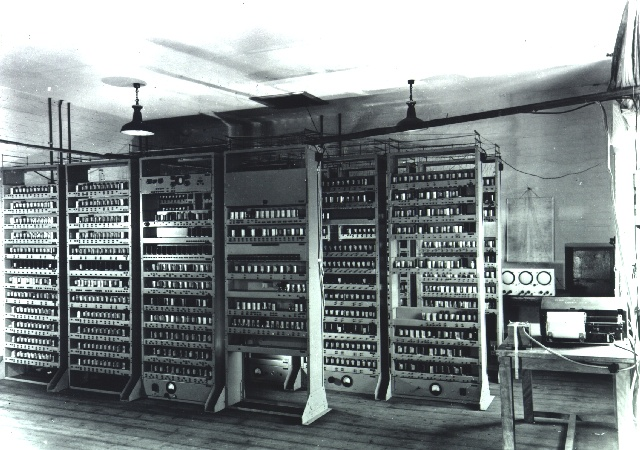 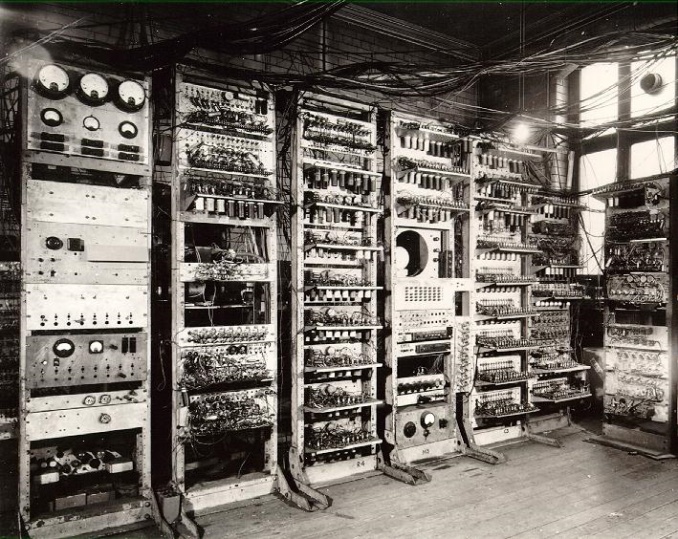 Cambridge EDSAC 1949
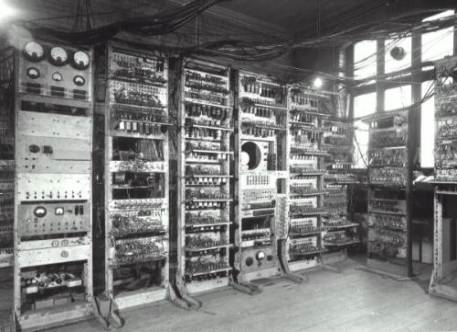 Manchester Mark 1, 1948
EDVAC, 1947
17,300 lbs
Arthur W. Burks / Herman H. Goldstine / John von Neumann, 1946
[Speaker Notes: Key point here:  basic design hasn’t changed.  Stored program idea.
Mark 1: http://www.computer50.org/kgill/mark1/mark1.jpg
EDSAC: http://www.cl.cam.ac.uk/relics/jpegs/edsac99.9.jpg
EDVAC: http://4.bp.blogspot.com/_Zx0SO3YqO2g/TCL9uBiHj4I/AAAAAAAAACE/aEu7yesIKV8/s1600/edvac.jpg  Univ. of Penn.  Designed by Eckert, Mauchley and von Neumann
Specs for EDVAC: http://ftp.arl.army.mil/~mike/comphist/61ordnance/app2.html]
Then and Now
Transistors
Tiny
Fast
Reliable
Vacuum tubes
Huge
Slow
Unreliable
Then and Now
“Where a calculator on the ENIAC is equipped with 18,000 vacuum tubes and weighs 30 tons, computers in the future may have only 1,000 vacuum tubes and weigh only 1 ½ tons.”
Popular Mechanics, 1949
[Speaker Notes: Quoted in David Reed, A Balanced Introduction to Computer Science, p. 100]
Then and Now
“What we didn’t realize then was that the integrated circuit would reduce the cost of electronic functions by a factor of a million to one; nothing had ever done that for anything before.”
Jack Kilby
[Speaker Notes: Kilby won a Nobel prize in physics in 2000 for his invention of the IC
Quoted in David Reed, A Balanced Introduction to Computer Science, p. 293]
Then and Now
“If the automobile had followed the same development cycle as the computer, a Rolls Royce would today cost $100, get one million miles to the gallon, and explode once a year, killing everyone inside.”
Robert X. Cringely, InfoWorld
     before 2005
[Speaker Notes: Quoted in David Reed, A Balanced Introduction to Computer Science, p. 100]
Exactly What IS a Computer?
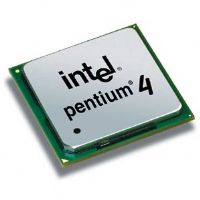 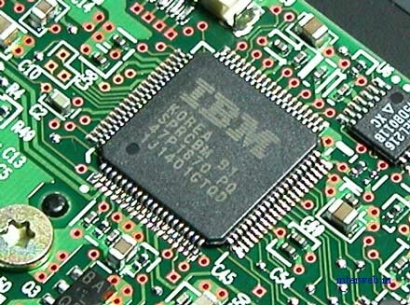 Processor




Memory




I/O
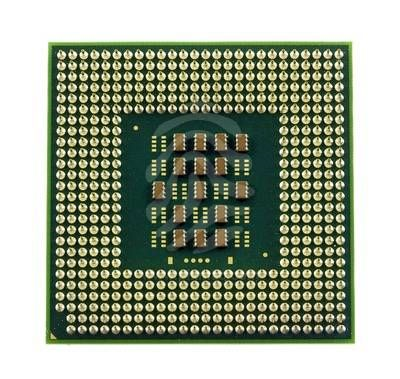 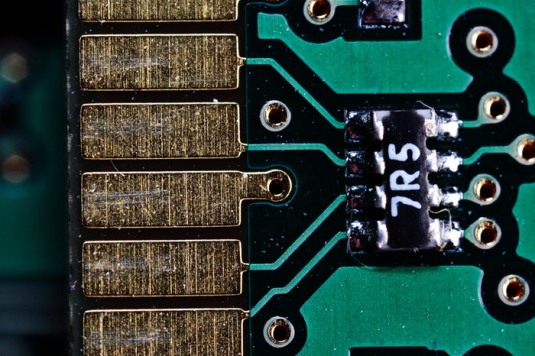 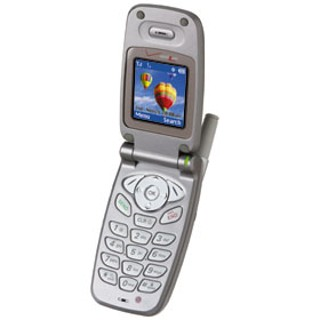 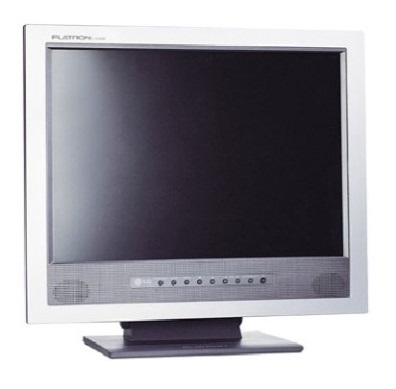 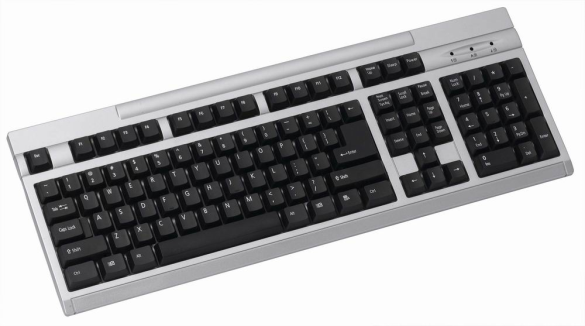 Structure that Works
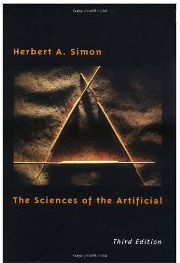 Complex systems have hierarchical structure.

We observe this in the physical world.

Artificial systems need it in order to “work”.
Tempus and Hora
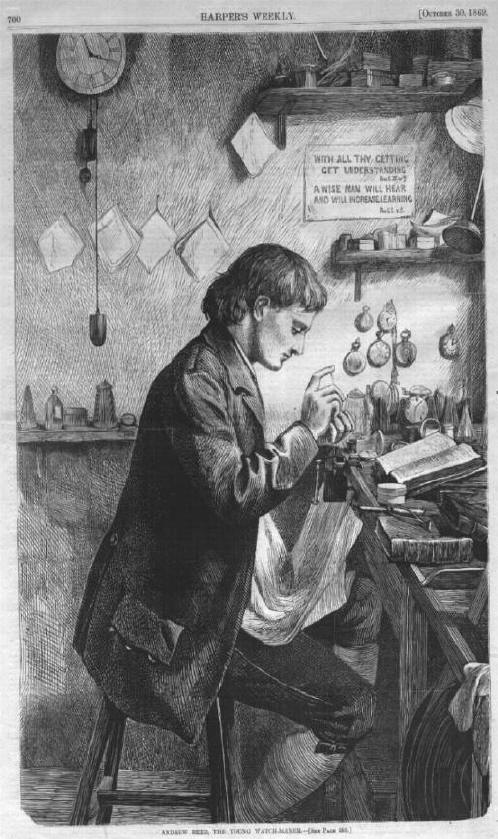 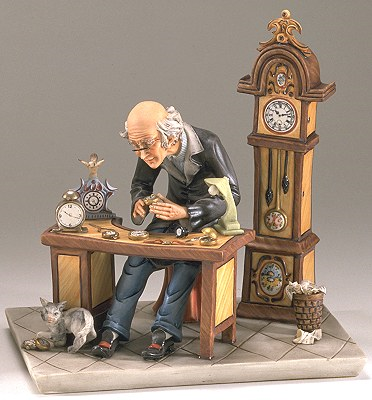 1000 parts in a watch
[Speaker Notes: Hora – subassemblies of 10 parts each
http://23650.lifewaylink.com/templates/lif01aq/default.asp?id=23650 
http://www.horologist.com/gallery_10.htm]
Tempus and Hora
Tempus
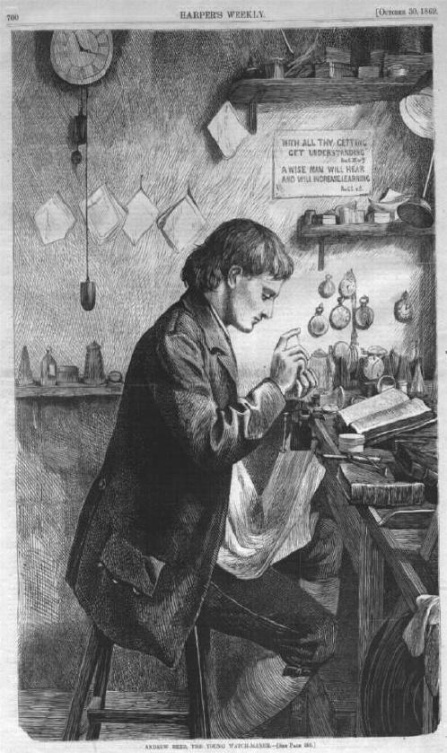 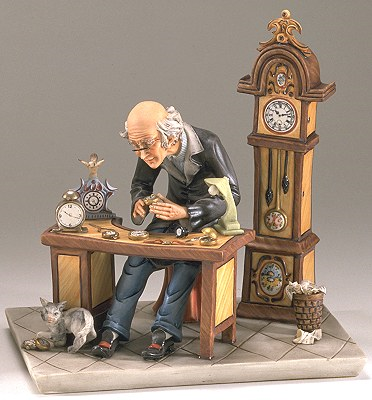 Hora
p = probability of interruption
t = time to add one part
111 assemblies; 10 parts each
Prob(no interrupt) = (1 – p)10
Cost/interrupt = t * 5
1 assemply; 1000 parts
Prob(no interrupt) = (1 – p)1000
Cost/interrupt = t * (1/p)
[Speaker Notes: Architecture of Complexity essay
Hora – subassemblies of 10 parts each
http://23650.lifewaylink.com/templates/lif01aq/default.asp?id=23650 
http://www.horologist.com/gallery_10.htm]
Tempus and Hora
Tempus
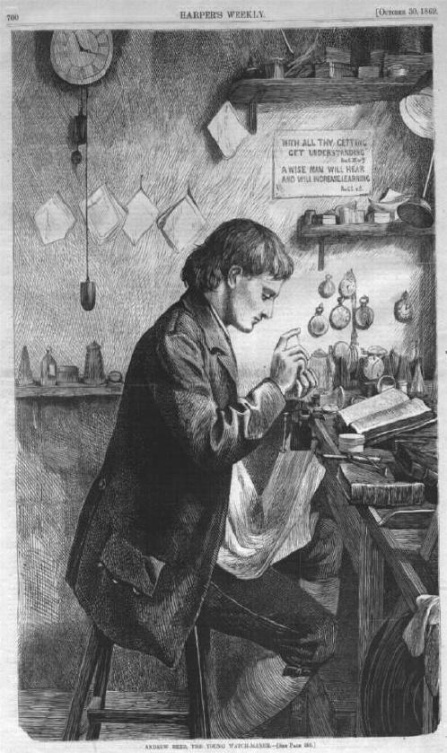 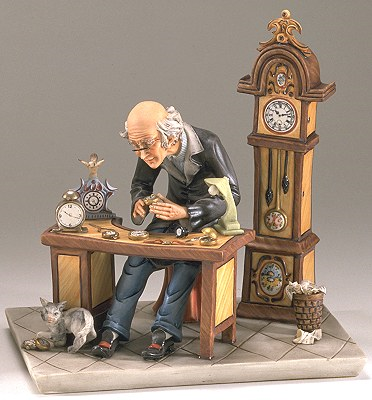 Hora
p = .01
t = time to add one part
111 assemblies; 10 parts each
Prob(no interrupt) = (.99)10 = .9  
Cost/interrupt = t * 5
1 assemply; 1000 parts
Prob(no interrupt) = (.99)1000 = 44 * 10-6 
Cost/interrupt = t * 500
It will take Tempus 4,000 times as long to build one watch as it takes Hora.
[Speaker Notes: Architecture of Complexity essay
Hora – subassemblies of 10 parts each
http://23650.lifewaylink.com/templates/lif01aq/default.asp?id=23650 
http://www.horologist.com/gallery_10.htm]
Data Bus
Memory
(RAM)
The Main Components
Input/Output
I/O
Central
Processing
Unit (CPU)
Secondary Storage
Motherboards: PC and Phone
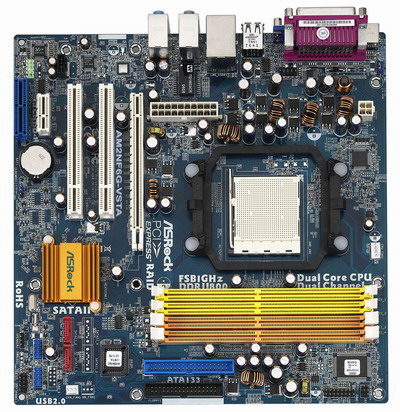 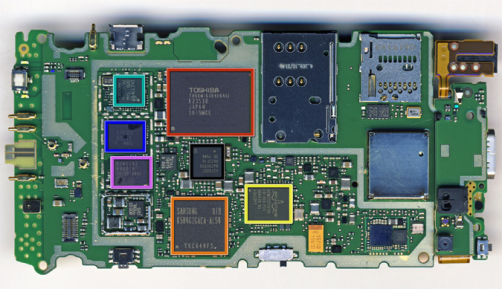 [Speaker Notes: Phone motherboard: http://www.brightsideofnews.com/news/2010/10/22/analysis-windows-31-deja-vu--jumpin-jack-flash.aspx
PC motherboard: http://www.cyberindian.net/2006/10/01/abacus-launches-asrock-am2nf6g-vsta-motherboard/]
Data Bus
Memory
(RAM)
The Main Components
Input/Output
I/O
Central
Processing
Unit (CPU)
Secondary Storage
Main Memory
0
24  E6  07  5C
33  68  FD  3C
22  6F  B2  1E
12  76  84  70
89  4A  B5  42
AB  43  71  1C
56  09  40  77
61  04  AA  5E
4
40  1F  69  C0
90  9D  39  2E
8
70  DF  32  2D
8A  7C  0F  E9
09  7D  10  4C
6A  9F  0A  1C
4D  1F  60  9A
93  6F  81  B5
C

Word addressing
71  52  0C  F3
65  04  A5  18
96  1A  89  AC
8B  81  B2  D1
F8B
[Speaker Notes: Here’s the memory of a machine with a 32 bit word.]
Main Memory
0
24  E6  07  5C
33  68  FD  3C
22  6F  B2  1E
12  76  84  70
89  4A  B5  42
AB  43  71  1C
56  09  40  77
61  04  AA  5E
10
40  1F  69  C0
90  9D  39  2E
20
70  DF  32  2D
8A  7C  0F  E9
09  7D  10  4C
6A  9F  0A  1C
4D  1F  60  9A
93  6F  81  B5
30

Byte addressing
71  52  0C  F3
65  04  A5  18
96  1A  89  AC
8B  81  B2  D1
3E2C
[Speaker Notes: Here’s the memory of a machine with a 32 bit word but with byte addressabilty.  Trade off – more flexibility.  Addresses are longer.
Note that byte addresses are in hex]
Address Spaces
Let’s say we have a 16GB memory.

That’s 24 (16) * 230 (giga) = 234 bytes.

To specify that many addresses, we need 34 bits.  Oops, more than a whole word.

Possible solutions:
Use 64 bit words.
Use hierarchical address definitions.
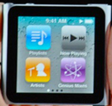 Hierarchical Addresses
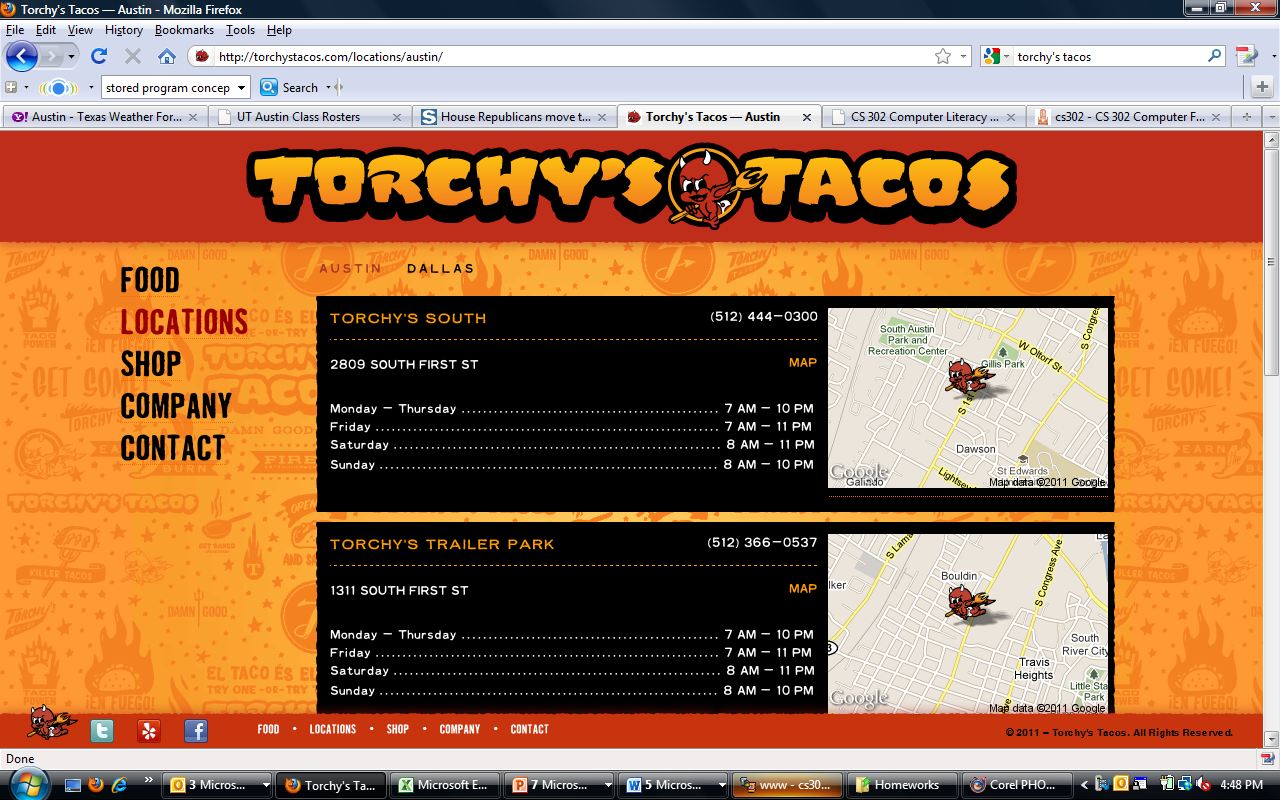 [Speaker Notes: Note that the individual addresses don’t say Austin.]
Data Bus
Memory
(RAM)
The Main Components
Input/Output
I/O
Central
Processing
Unit (CPU)
Secondary Storage
CPU
Central Processing Unit
Control Unit
Cache
Arithmetic/Logic  Unit
Processor Chips
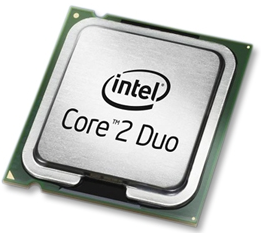 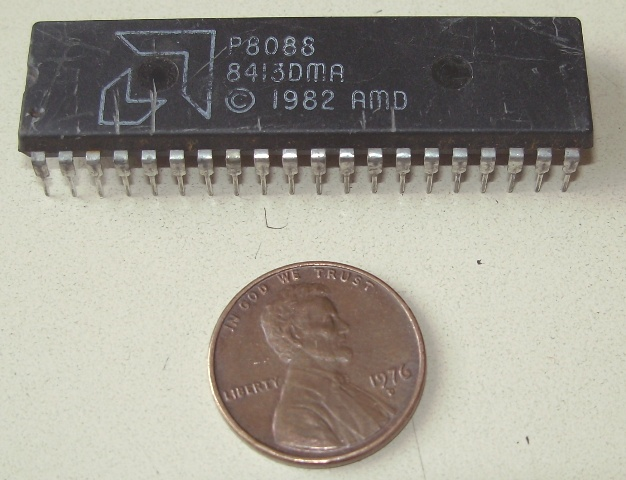 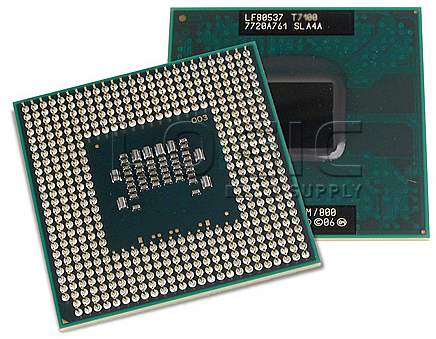 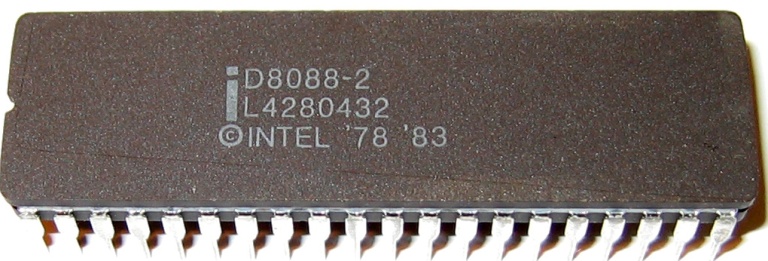 [Speaker Notes: Core 2 Duo is 31.75mm square  a penny is 20 mm  So all these pictures are to the same scale.
Intel 8088: http://commons.wikimedia.org/wiki/File:I8088.jpg 
AMD 8088: http://uk.ebid.net/for-sale/amd-intel-p8088-8088-5mhz-cpu-processor-chip-1982-8643047.htm 
Core 2 Duo Processor:http://www.logicsupply.com/products/t7500_oem 
http://www.techfuels.com/motherboards-memory/2805-intel-e6300-core-2-duo-processor.html]
Transistors
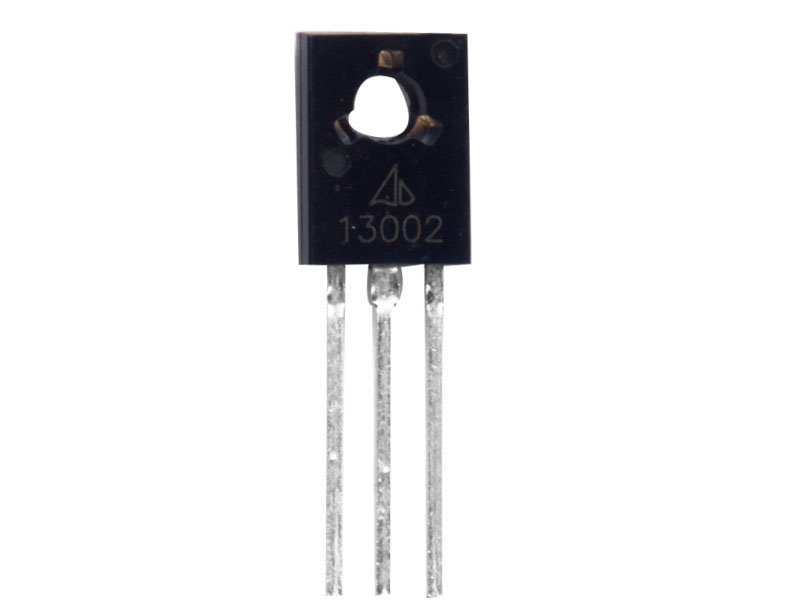 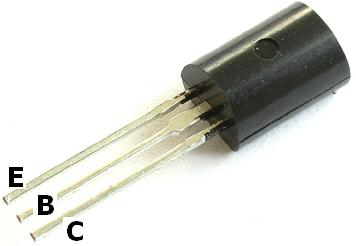 The Intel® Core 2 Duo processor has 291 million transistors, more than 10,000 times as many transistors as the Intel 8088 CPU in the first IBM PC which had only 29,000 transistors.
[Speaker Notes: http://www.intel.com/museum/archives/pcturns25.htm]
Moore’s Law
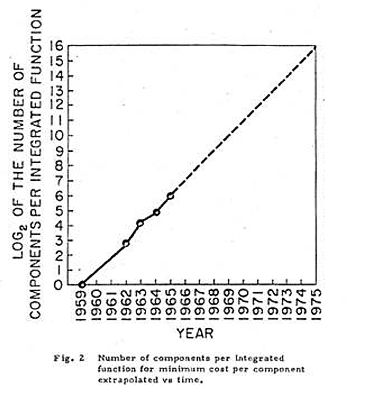 http://computer.howstuffworks.com/moores-law.htm
http://www.intel.com/pressroom/kits/events/moores_law_40th/index.htm
[Speaker Notes: Watch the video from howstuffworks.  Go to the Intel site (where the image comes from ) and scroll down for posters.
Image: http://www.intel.com/pressroom/kits/events/moores_law_40th/index.htm]
Transistors in Intel Processors
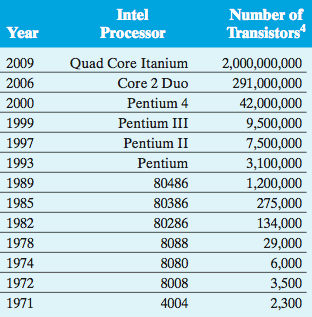 [Speaker Notes: From David Reed, A Balanced Introduction to Computer Science]
How It Has Happened
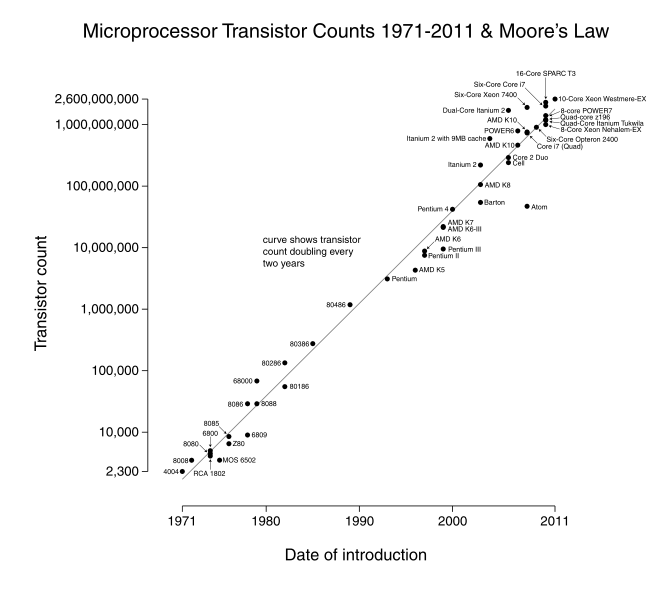 [Speaker Notes: http://en.wikipedia.org/wiki/File:Transistor_Count_and_Moore%27s_Law_-_2011.svg]
CPU
Central Processing Unit
Control Unit
Cache
Arithmetic/Logic  Unit
ALU
Calculator
Binary Addition
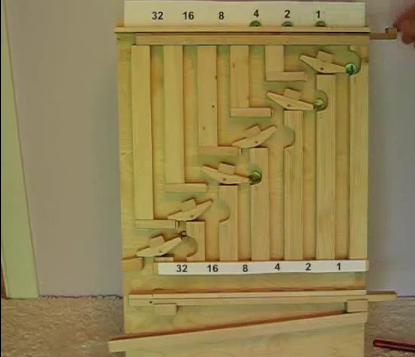 http://www.youtube.com/watch?v=GcDshWmhF4A
Implementing It in Silicon
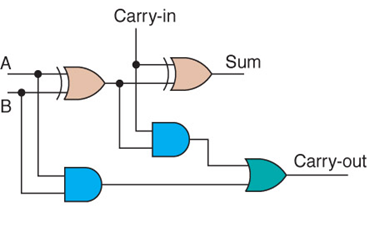 XOR
XOR
AND
OR
AND
One Bit Binary Adder
Control – Or How to Program the Thing
Central Processing Unit
Control Unit
Cache
Arithmetic/Logic  Unit
The Old Way
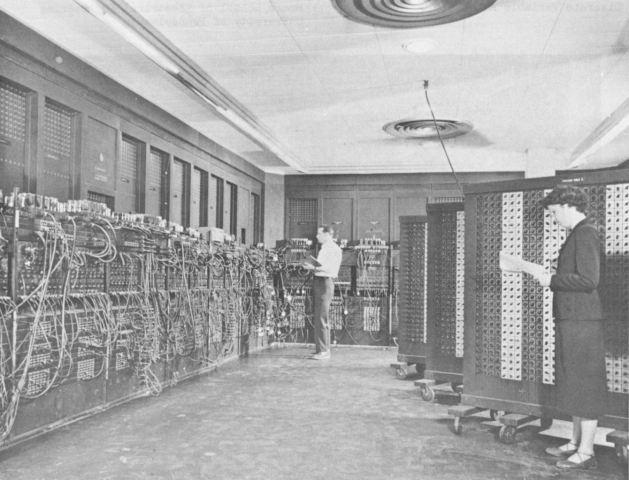 ENIAC  1945
[Speaker Notes: Electronic but not stored program. Had to rewire.]
The Stored Program Concept
0
24  E6  07  5C
33  68  FD  3C
22  6F  B2  1E
12  76  84  70
89  4A  B5  42
AB  43  71  1C
56  09  40  77
61  04  AA  5E
10
40  1F  69  C0
90  9D  39  2E
20
70  DF  32  2D
8A  7C  0F  E9
09  7D  10  4C
6A  9F  0A  1C
4D  1F  60  9A
93  6F  81  B5
30
[Speaker Notes: Here’s the memory of a machine with a 32 bit word.  We can’t tell what this is.  It could be a program.  It could be data.]
The Stored Program Concept
0
24  E6  07  5C
33  68  FD  3C
22  6F  B2  1E
12  76  84  70
89  4A  B5  42
AB  43  71  1C
56  09  40  77
61  04  AA  5E
10
40  1F  69  C0
90  9D  39  2E
20
70  DF  32  2D
8A  7C  0F  E9
09  7D  10  4C
6A  9F  0A  1C
4D  1F  60  9A
93  6F  81  B5
30
Operation code:	40
Memory address:	1F69C0
[Speaker Notes: Suppose this word is part of a program.]
Fetch – Increment - Execute
0
24  E6  07  5C
33  68  FD  3C
22  6F  B2  1E
12  76  84  70
89  4A  B5  42
AB  43  71  1C
56  09  40  77
61  04  AA  5E
10
40  1F  69  C0
90  9D  39  2E
20
70  DF  32  2D
8A  7C  0F  E9
09  7D  10  4C
6A  9F  0A  1C
4D  1F  60  9A
93  6F  81  B5
30
Fetch next instruction
Increment program counter
Decode instruction
? Fetch additional data
Execute
Fetch – Increment - Execute
0
24  E6  07  5C
33  68  FD  3C
22  6F  B2  1E
12  76  84  70
89  4A  B5  42
AB  43  71  1C
56  09  40  77
61  04  AA  5E
10
40  1F  69  C0
90  9D  39  2E
20
70  DF  32  2D
8A  7C  0F  E9
09  7D  10  4C
6A  9F  0A  1C
4D  1F  60  9A
93  6F  81  B5
30
Fetch next instruction
Increment program counter
Decode instruction
? Fetch additional data
Execute


Fetch – Increment - Execute
0
24  E6  07  5C
33  68  FD  3C
22  6F  B2  1E
12  76  84  70
89  4A  B5  42
AB  43  71  1C
56  09  40  77
61  04  AA  5E
10
40  1F  69  C0
90  9D  39  2E
20
70  DF  32  2D
8A  7C  0F  E9
09  7D  10  4C
6A  9F  0A  1C
4D  1F  60  9A
93  6F  81  B5
30
Fetch next instruction
Increment program counter
Decode instruction
? Fetch additional data
Execute



Add
0
24  E6  07  5C
33  68  FD  3C
22  6F  B2  1E
12  76  84  70
89  4A  B5  42
AB  43  71  1C
56  09  40  77
61  04  AA  5E
10
40  1F  69  C0
90  9D  39  2E
20
70  DF  32  2D
8A  7C  0F  E9
09  7D  10  4C
6A  9F  0A  1C
4D  1F  60  9A
93  6F  81  B5
30
Fetch next instruction
Increment program counter
Decode instruction
? Fetch additional data
Execute





[Speaker Notes: Suppose the instrution is ADD, then this is what happens.]
Fetch – Increment - Execute
0
24  E6  07  5C
33  68  FD  3C
22  6F  B2  1E
12  76  84  70
89  4A  B5  42
AB  43  71  1C
56  09  40  77
61  04  AA  5E
10
35  1F  69  C0
90  9D  39  2E
20
70  DF  32  2D
8A  7C  0F  E9
09  7D  10  4C
6A  9F  0A  1C
4D  1F  60  9A
93  6F  81  B5
30
Fetch next instruction
Increment program counter
Decode instruction
? Fetch additional data
Execute



[Speaker Notes: So now the opcode is different.  This time we jump.]
Jump
0
24  E6  07  5C
33  68  FD  3C
22  6F  B2  1E
12  76  84  70
89  4A  B5  42
AB  43  71  1C
56  09  40  77
61  04  AA  5E
10
40  1F  69  C0
90  9D  39  2E
20
70  DF  32  2D
8A  7C  0F  E9
09  7D  10  4C
6A  9F  0A  1C
4D  1F  60  9A
93  6F  81  B5
30
Fetch next instruction
Increment program counter
Decode instruction
? Fetch additional data
Execute





[Speaker Notes: Do exercise on handout StoredProgram.]
When Do Things Happen?
Fetch next instruction
Increment program counter
Decode instruction
? Fetch additional data
Execute
[Speaker Notes: When does each note start?
We need a conductor.  The conductor can conduct slowly or quickly.  The metronome is like a computer clock.
http://www.di-arezzo.co.uk/sheet+music/film+music+and+musicals/sheet+music-for-piano/CHEST00042.html
http://isaraobba.wordpress.com/]
When Do Things Happen?
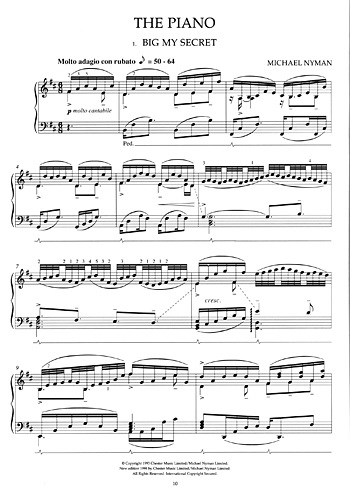 Fetch next instruction
Increment program counter
Decode instruction
? Fetch additional data
Execute
[Speaker Notes: When does each note start?
We need a conductor.  The conductor can conduct slowly or quickly.  The metronome is like a computer clock.
http://www.di-arezzo.co.uk/sheet+music/film+music+and+musicals/sheet+music-for-piano/CHEST00042.html
http://isaraobba.wordpress.com/]
When Do Things Happen?
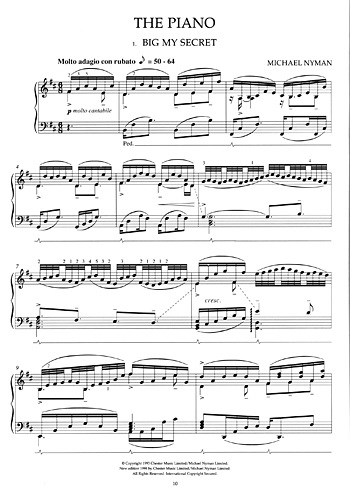 Fetch next instruction
Increment program counter
Decode instruction
? Fetch additional data
Execute
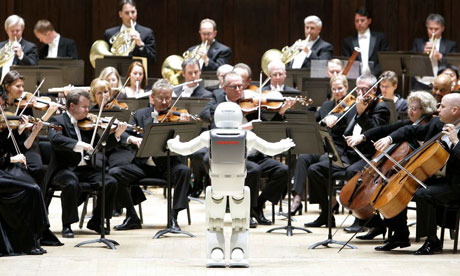 [Speaker Notes: When does each note start?
We need a conductor.  The conductor can conduct slowly or quickly.  The metronome is like a computer clock.
http://www.di-arezzo.co.uk/sheet+music/film+music+and+musicals/sheet+music-for-piano/CHEST00042.html
http://isaraobba.wordpress.com/]
When Do Things Happen?
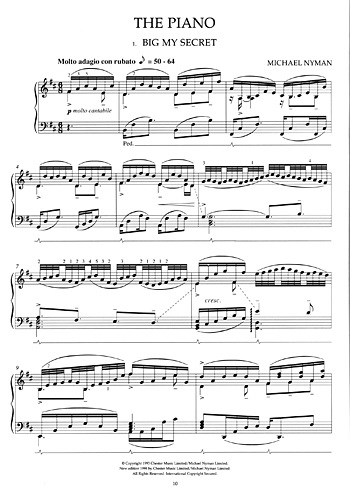 Fetch next instruction
Increment program counter
Decode instruction
? Fetch additional data
Execute
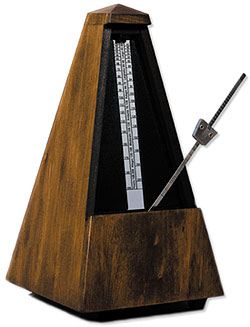 [Speaker Notes: When does each note start?
We need a conductor.  The conductor can conduct slowly or quickly.  The metronome is like a computer clock.
http://www.di-arezzo.co.uk/sheet+music/film+music+and+musicals/sheet+music-for-piano/CHEST00042.html
http://techinmusiced.wordpress.com/2010/06/16/nine-metronomes/]
The Computer’s Clock
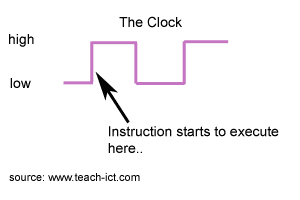 Let’s watch the clock on this machine:
from time import clock

def clock_it(n):
    for i in range(n):
        rand = clock()
        print(rand)
[Speaker Notes: Go to IDLE and run this code or grab module clock.py]
Clock Speed
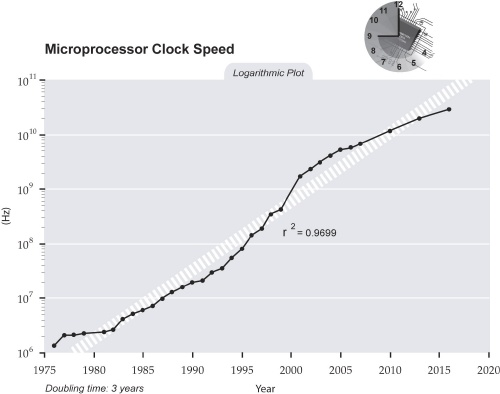 [Speaker Notes: http://www.futuretimeline.net/21stcentury/2000-2009.htm]
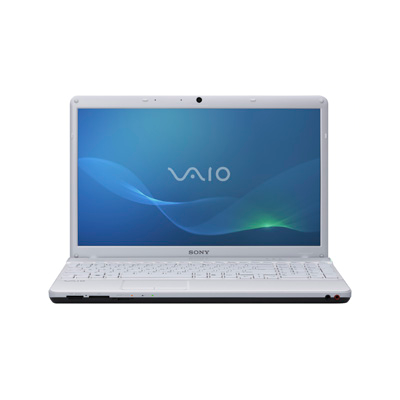 Clock Speeds
Apple Mac Book Pro
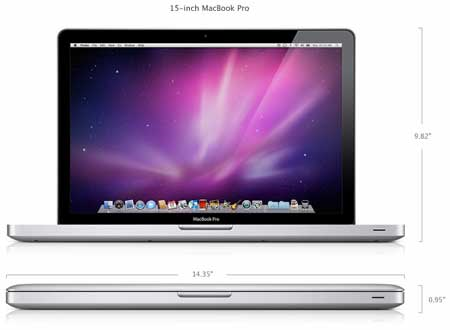 Intel® Core™ i3 - 370M processor (2.40GHz )
2011 Pallidin F
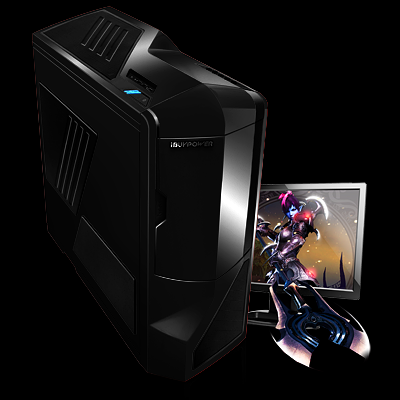 2.53 GHz
4Q 2012: Intel® Core™ i7 3970X Processor (6x 3.250GHz/15MB L3 Cache)
Intel® Core™ i7 970 Processor (6x 3.20GHz/12MB L3 Cache)
[Speaker Notes: Point out that slightly faster clock speeds do not necessarily mean faster computing.  The Core i7 has 4 cores.  Core i3 has 2 cores.

Gaming system at: http://www.ibuypower.com/Store/2011_Paladin_F]
What’s Going on Here?
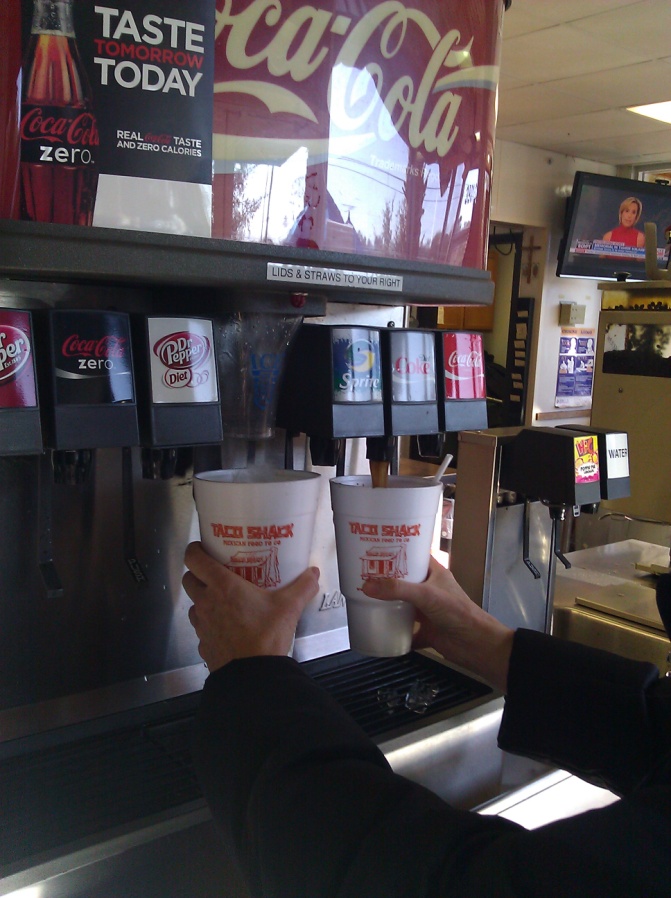 Parallelism
[Speaker Notes: It doesn’t take quite twice as much time to fill two cups as one because I’m exploiting parallelism.  In particular, pipelining.]
Pipelining
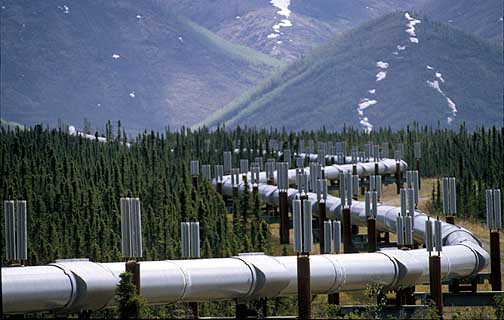 Fill two cups of Diet Coke

Build a housing development


Can you think of more?
[Speaker Notes: Housing development:  Assume you have one framing team, one roofing team, one electrical team, etc.
http://www.solarstorms.org/Spipeline.html]
Pipelining
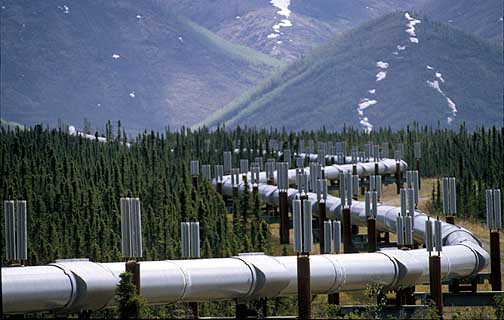 Fill two cups of Diet Coke

Build a housing development

Laundry
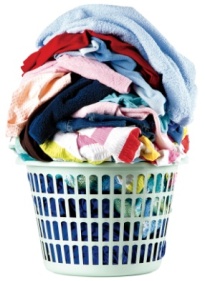 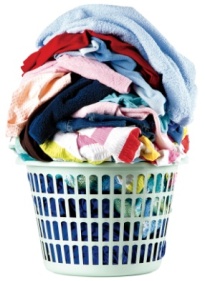 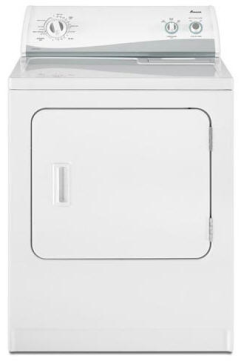 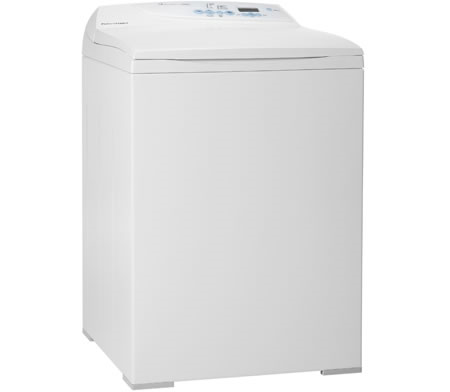 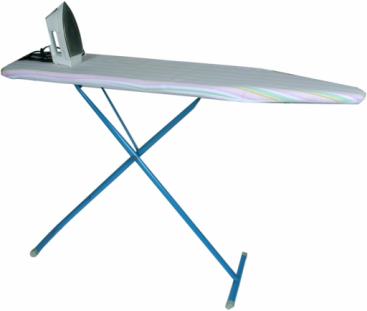 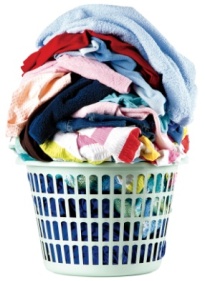 [Speaker Notes: Is there a problem?  Yes.  Ironing is the bottleneck.
http://www.solarstorms.org/Spipeline.html
http://www.gizmodiva.com/home_gadgets/ecofriendly_washing_machine_from_fisher_paykel.php
http://www.manataka.org/page1269.html 
http://blog.tinyprints.com/Cards/funny/  - laundry basket]
Pipelining
Bottlenecks
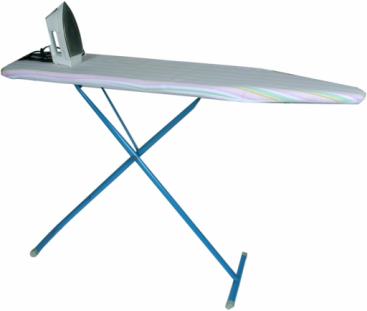 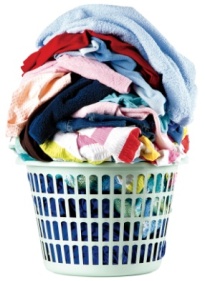 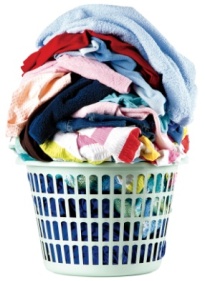 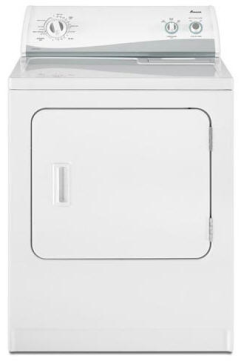 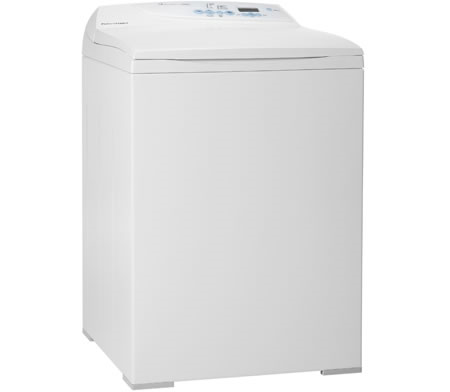 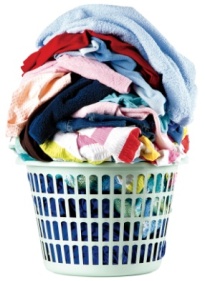 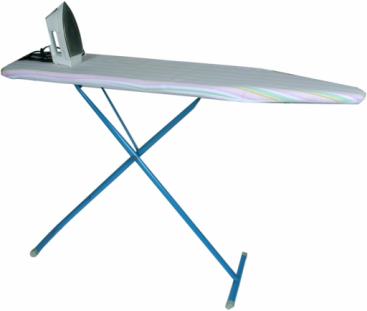 We can solve this problem by adding a new kind of parallelism.
[Speaker Notes: Is there a problem?  Yes.  Ironing is the bottleneck.
http://www.solarstorms.org/Spipeline.html
http://www.gizmodiva.com/home_gadgets/ecofriendly_washing_machine_from_fisher_paykel.php
http://www.manataka.org/page1269.html 
http://blog.tinyprints.com/Cards/funny/  - laundry basket]
Adding Them Up
9
76
21
94
19
80
67
72
28
[Speaker Notes: Get each student to write down a number on a piece of paper.  Problem: how can we sum all the numbers.  Lead them to:
Sequentially call them out and a single adder at the board does a running sum.
Get a second adder and divide the class in half.  Then add the two subtotals.
Suggest getting two more adders and dividng the class into fourths.]
Single Instruction Stream Multiple Data Stream (SIMD)
Add numbers


Process insurance claims


Rowing
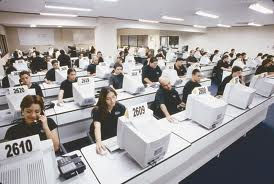 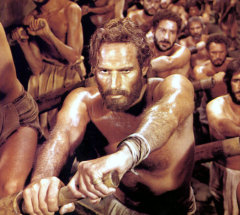 [Speaker Notes: http://www.google.com/images?hl=en&biw=1280&bih=617&gbv=2&tbs=isch%3A1&sa=1&q=office+clerks&aq=f&aqi=&aql=&oq= 
http://themoviegourmet.wordpress.com/the-movie-gourmets-other-movie-lists-2/best-sports-movies/]
SIMD to Funnel
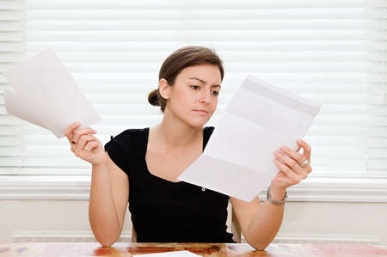 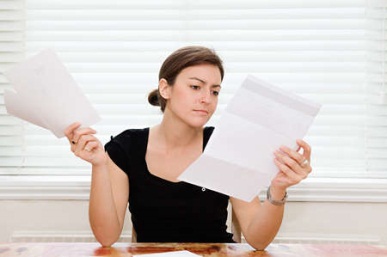 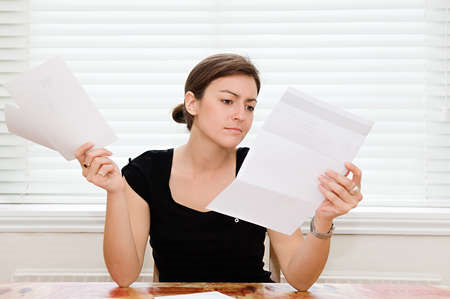 UT admissions
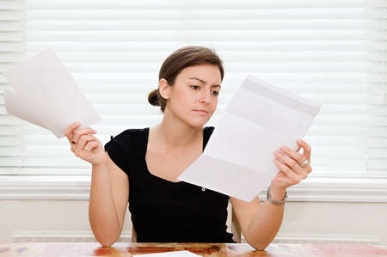 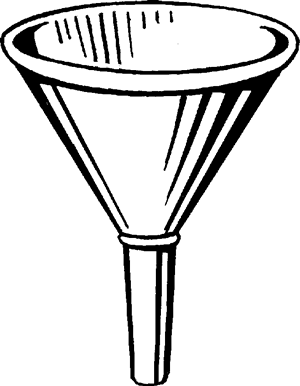 [Speaker Notes: Parallel examination of applications to dump into piles: definitely yes, definitely no, maybe.  But then must come together because there’s a shared resource: The number of spots.
http://www.learnersdictionary.com/search/funnel
Woman with papers: http://s3.images.com/huge.43.217183.JPG]
SIMD in Football
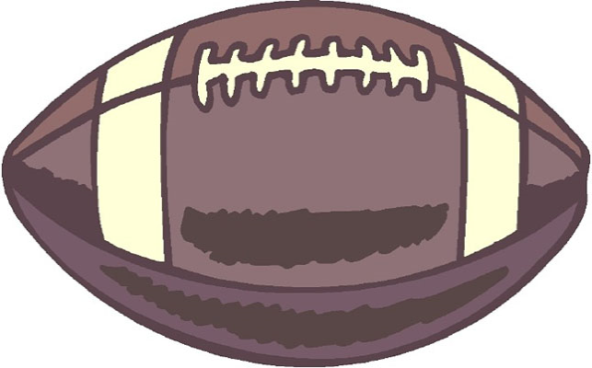 A quilt of blocks
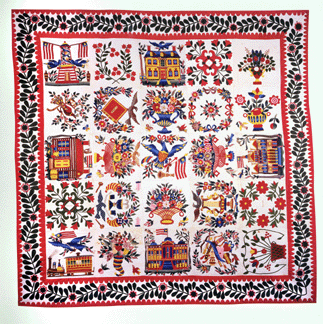 [Speaker Notes: Idea:  Must do one task at the beginning. Then farm out subtasks.  Then must collect and compute in one place at the end.
http://www.insidesocal.com/tomhoffarth/archives/2007/12/the-call-on-mor.html
http://antiquesandthearts.com/2007-01-16__15-30-20.html&page=2]
Increasing Parallelism in SIMD
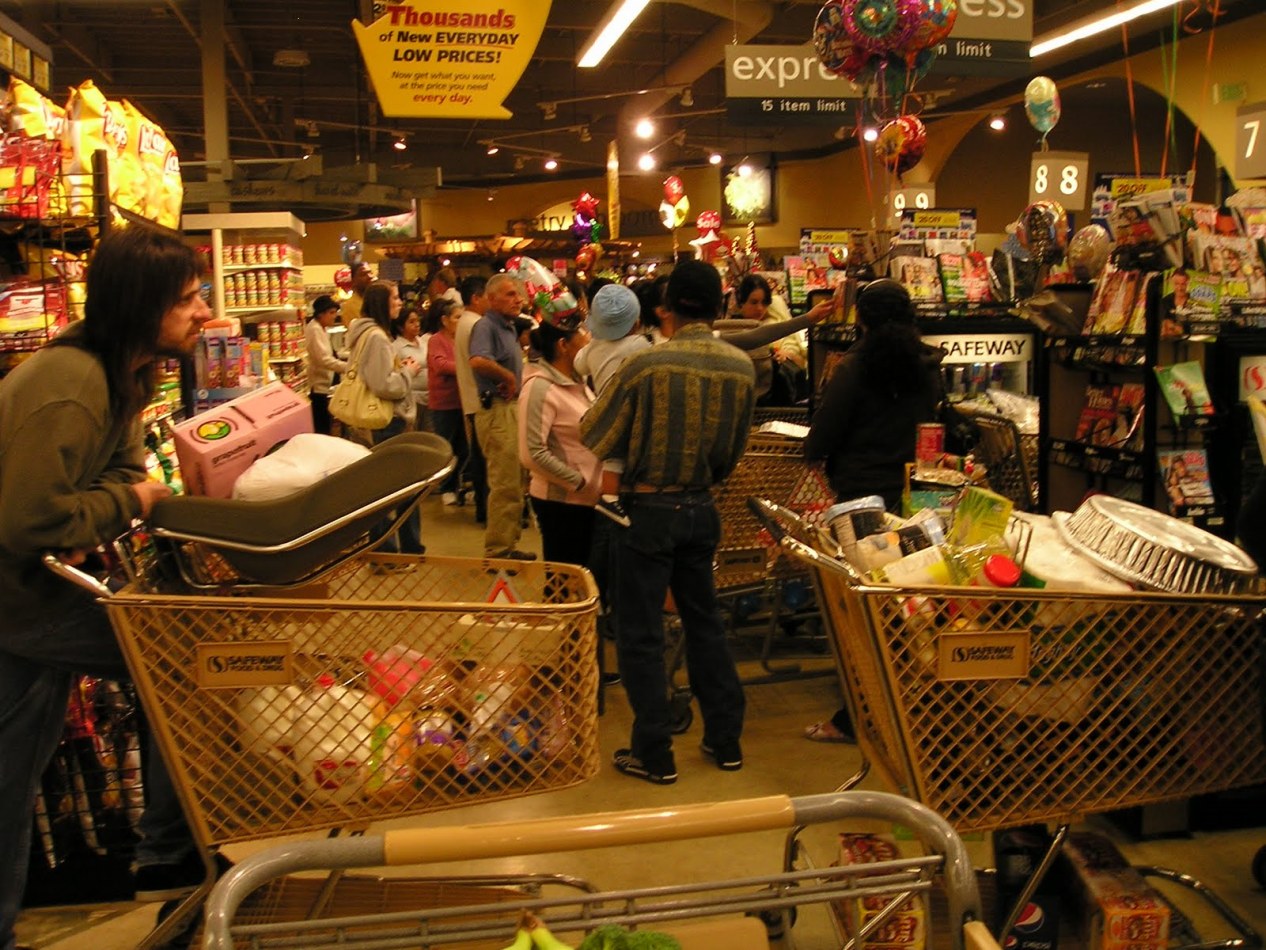 Problem:  Bottlenecks
[Speaker Notes: http://dogblog.finchester.org/2009/11/big-eating-equals-big-shopping.html]
Eliminating Bottlenecks
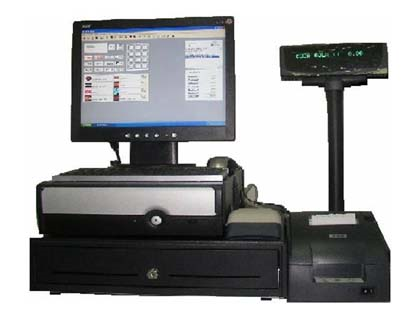 Solution:  Add more processors.

Benefit:  Faster throughput at peak times.

Cost:
[Speaker Notes: But these expensive processors may be idle at nonpeak times.   So, in general, if you double the number of processors, you won’t necessarily double your overall throughput. 
http://cheapcashregister.org/cash-register-counter/]
The Essential SIMD Property
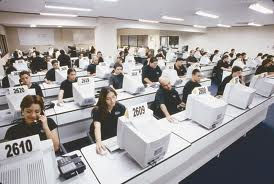 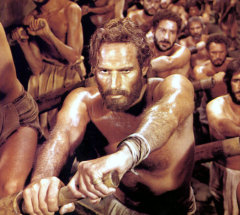 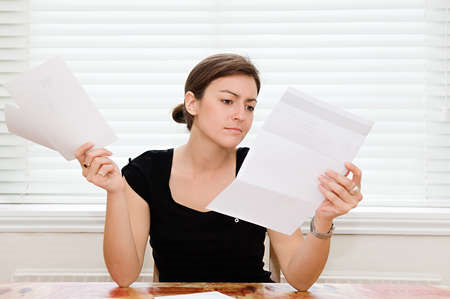 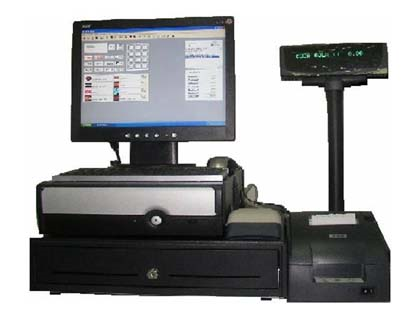 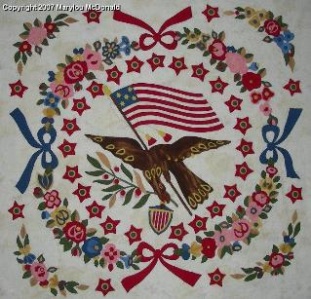 [Speaker Notes: http://www.baltimorequiltlady.com/
No data dependencies.]
Back to CPUs
Pipelining in a single CPU:
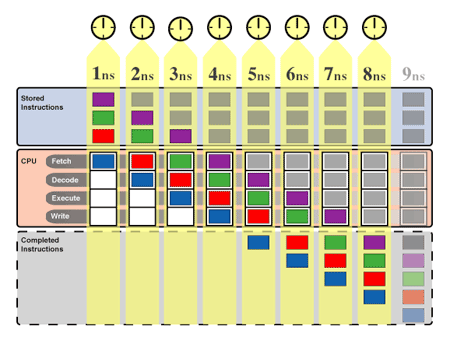 [Speaker Notes: But note that if there’s a jump, we have clear the pipeline and start over.
http://arstechnica.com/old/content/2004/09/pipelining-1.ars/4]
What About Multicore CPUs?
Rendering in gaming

Sorting your gmail

Multiple browser tabs

Weather modeling

Watson (http://www.youtube.com/watch?v=o6oS64Bpx0g )
Data Bus
Memory
(RAM)
The Main Components
Input/Output
I/O
Central
Processing
Unit (CPU)
Secondary Storage
How Much Data Storage for Facebook?
People share more than 2.5 billion pieces of content on Facebook each day (August, 2012).
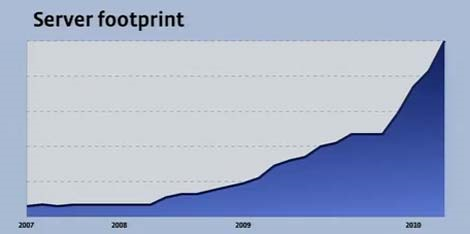 At least 60,000 in 6/2010
[Speaker Notes: http://www.datacenterknowledge.com/the-facebook-data-center-faq/]
How Much Data Storage for Facebook?
People share more than 30 billion pieces of content on Facebook each month.
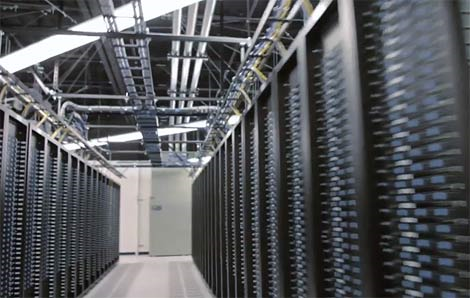 [Speaker Notes: http://www.datacenterknowledge.com/the-facebook-data-center-faq/]
Data Centers Slurp Up Power
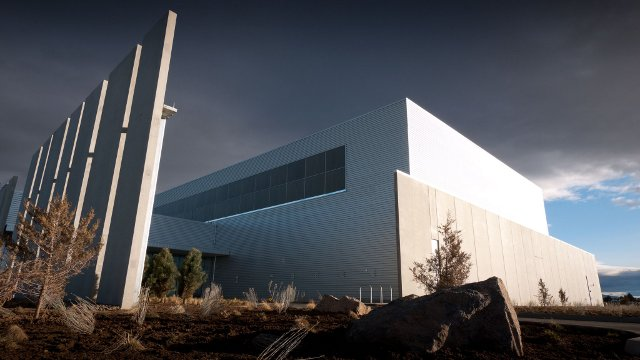 http://gizmodo.com/5880804/facebooks-oregon-data-center-uses-as-much-power-as-the-entire-county
Memory Hierarchy
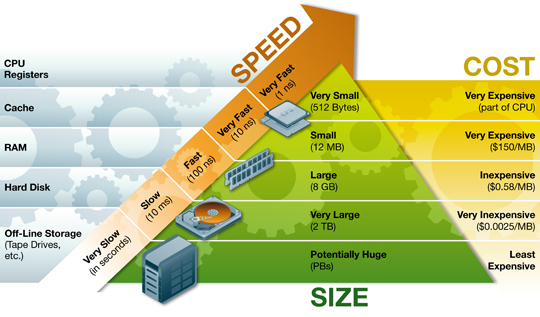 [Speaker Notes: http://www.ts.avnet.com/uk/products_and_solutions/storage/hierarchy.html]
The Beer Model
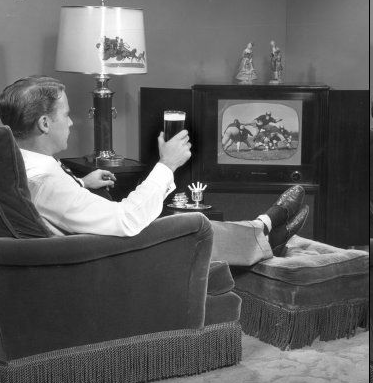 Glass
[Speaker Notes: Guy in chair: http://cache3.asset-cache.net/xc/JL3421-001.jpg?v=1&c=IWSAsset&k=2&d=2AC75F6FAA20674C17A77FA5322511745F9F20DE76EFD54A49207362A3F24453
Small cooler: http://www.bassboatalarm.com/images/cooler.gif
Refrigerator: http://www.countryliving.com/cm/countryliving/images/Fisher-Paykel-refrigerator-MKOVR0905-de.jpg
Grocery store beer aisle: http://www.mutineermagazine.com/img/blog/grocery_store_beer.jpg]
The Beer Model
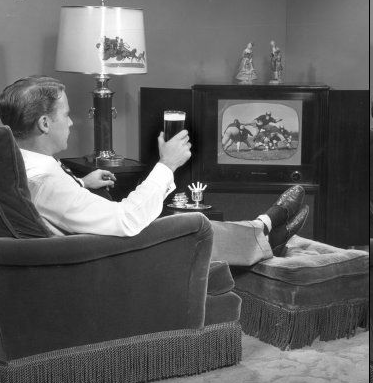 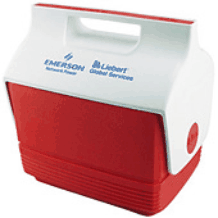 Glass
Cooler
[Speaker Notes: Guy in chair: http://cache3.asset-cache.net/xc/JL3421-001.jpg?v=1&c=IWSAsset&k=2&d=2AC75F6FAA20674C17A77FA5322511745F9F20DE76EFD54A49207362A3F24453
Small cooler: http://www.bassboatalarm.com/images/cooler.gif
Refrigerator: http://www.countryliving.com/cm/countryliving/images/Fisher-Paykel-refrigerator-MKOVR0905-de.jpg
Grocery store beer aisle: http://www.mutineermagazine.com/img/blog/grocery_store_beer.jpg]
The Beer Model
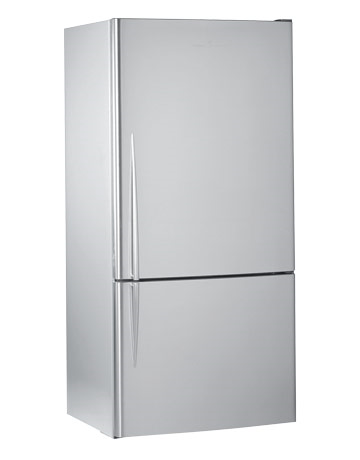 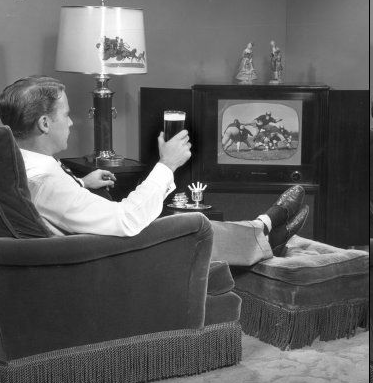 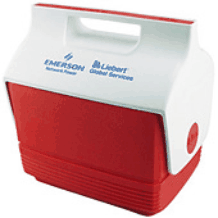 Glass
Cooler
Refrigerator
[Speaker Notes: Guy in chair: http://cache3.asset-cache.net/xc/JL3421-001.jpg?v=1&c=IWSAsset&k=2&d=2AC75F6FAA20674C17A77FA5322511745F9F20DE76EFD54A49207362A3F24453
Small cooler: http://www.bassboatalarm.com/images/cooler.gif
Refrigerator: http://www.countryliving.com/cm/countryliving/images/Fisher-Paykel-refrigerator-MKOVR0905-de.jpg
Grocery store beer aisle: http://www.mutineermagazine.com/img/blog/grocery_store_beer.jpg]
The Beer Model
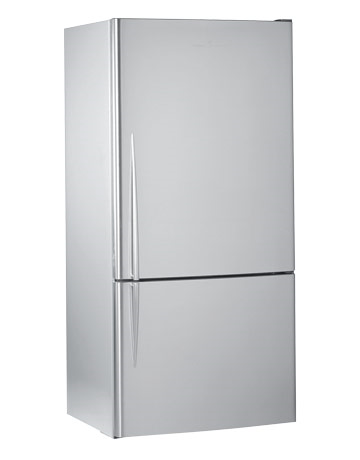 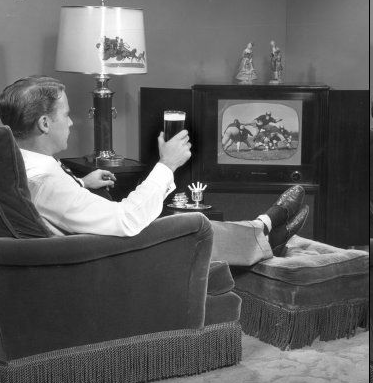 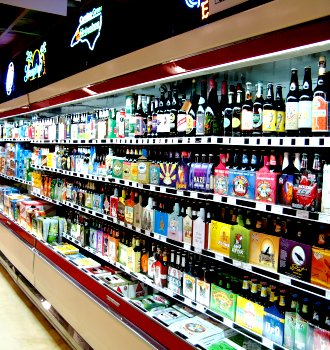 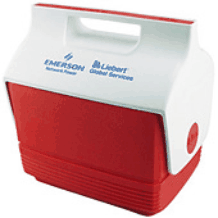 Glass
Cooler
Refrigerator
Grocery Store
[Speaker Notes: Guy in chair: http://cache3.asset-cache.net/xc/JL3421-001.jpg?v=1&c=IWSAsset&k=2&d=2AC75F6FAA20674C17A77FA5322511745F9F20DE76EFD54A49207362A3F24453
Small cooler: http://www.bassboatalarm.com/images/cooler.gif
Refrigerator: http://www.countryliving.com/cm/countryliving/images/Fisher-Paykel-refrigerator-MKOVR0905-de.jpg
Grocery store beer aisle: http://www.mutineermagazine.com/img/blog/grocery_store_beer.jpg]
Memory Hierarchy
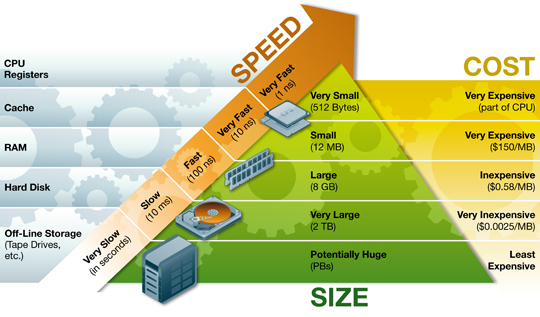 [Speaker Notes: http://www.ts.avnet.com/uk/products_and_solutions/storage/hierarchy.html]
What Happens When The Power Goes Off?
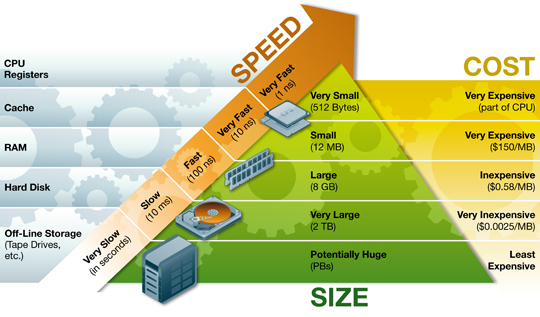 These loose data:
Boot from these?
Booting Up
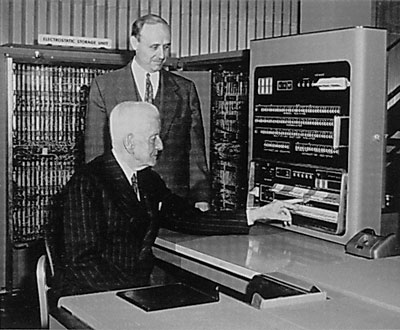 IBM 701

1952
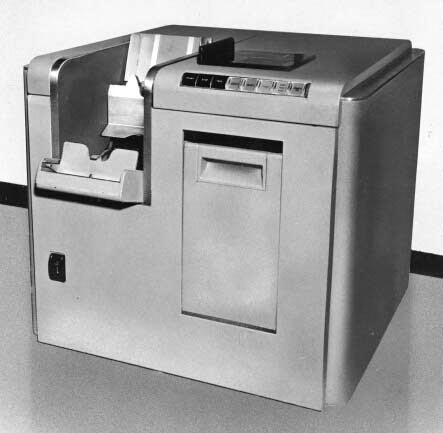 Thomas Watson, Sr. (seated)
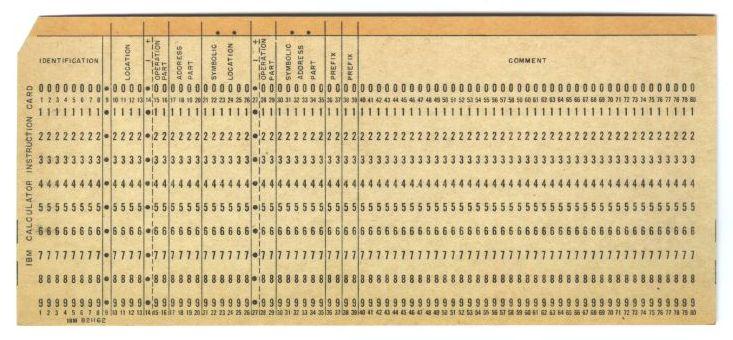 [Speaker Notes: The 701 booted from punched cards.  The first one loaded the second, and so forth.  
Card reader: http://www-03.ibm.com/ibm/history/exhibits/701/701_1415bx11.html
T J Watson: http://www.cedmagic.com/history/ibm-701-watson.html 
Card: http://www.landley.net/history/mirror/pre/punchedcards/collection/i-program.html]
Booting Up
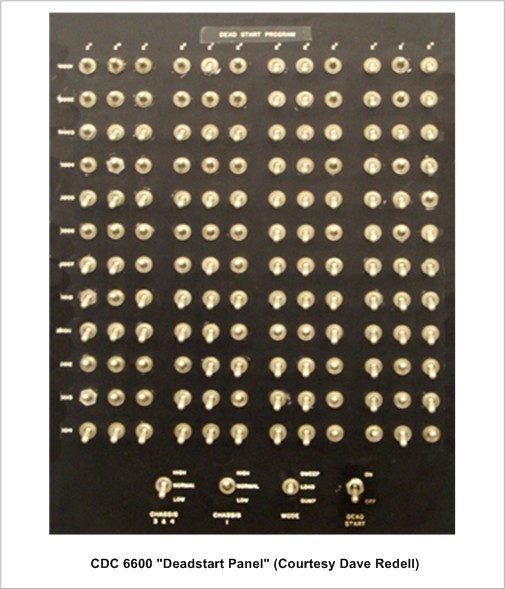 CDC 6600

1964

The first 
     “supercomputer”

Price: $6 – 10 million
[Speaker Notes: Deadstart panel: http://www.diycalculator.com/popup-m-hrrgcomp.shtml]
Booting Up Today
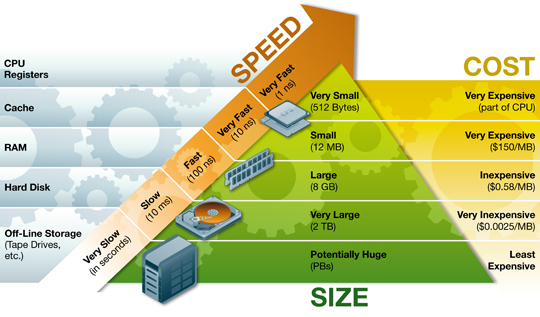 These loose data:
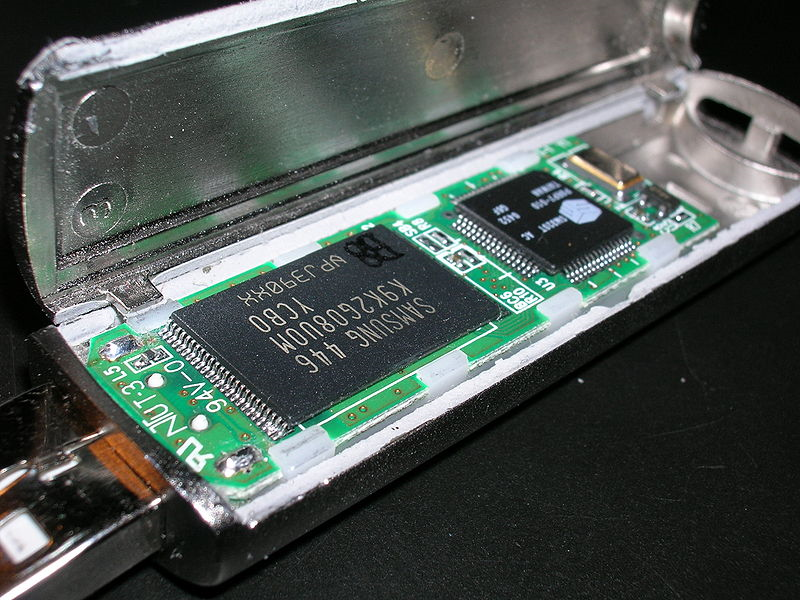 Add another kind of memory:  
	fast, nonvolatile
[Speaker Notes: The chip on the left is the flash memory: http://en.wikipedia.org/wiki/Flash_memory]
Data Bus
Memory
(RAM)
The Main Components
Input/Output
I/O
Central
Processing
Unit (CPU)
Secondary Storage
[Speaker Notes: Key is that there be a standard so parts can plug and play.
Speed of bus may be a limiting factor.]
The Data Bus
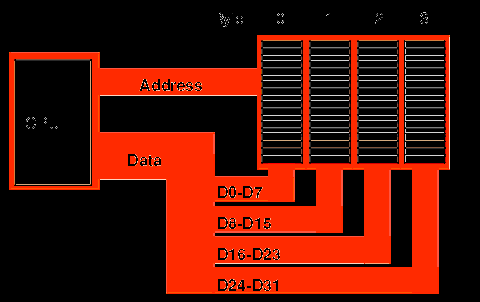 Four bytes being transmitted in parallel on a 32 bit bus.

Suppose we had a 64 bit bus?

Or only an 8 bit one?
[Speaker Notes: http://webster.cs.ucr.edu/AoA/Windows/HTML/SystemOrganizationa2.html]
The Data Bus
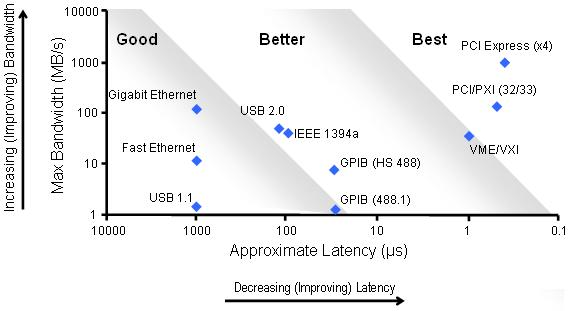 [Speaker Notes: http://zone.ni.com/devzone/cda/tut/p/id/6428]
An Example of an (Evolving) Standard - USB
USB 1.0 - January 1996.  
Data transfer rate: 1.5 Mbit/s.

USB 1.1 -September 1998. 
Data transfer rate: 12 Mbit/s for higher-speed devices or 1.5 Mbit/s for low bandwidth devices such as joysticks.

USB 2.0  - April 2000.  
Data transfer rate of 480 Mbit/s.

USB 3.0  - 12 November 2008. 
Data transfer rate of 3200 Mbit/s (5 Gbit/s).
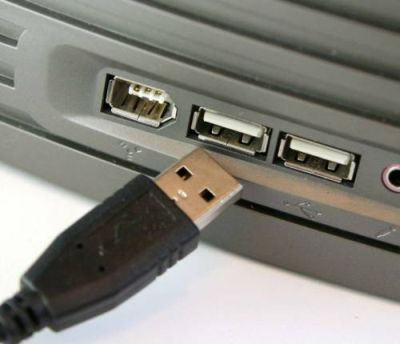 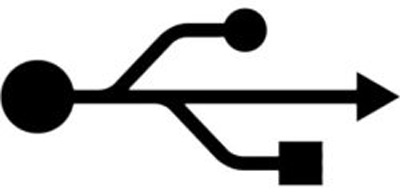 [Speaker Notes: Note that a competitor is Apples’s Firewire.
http://www.novopc.com/2008/10/usb/ 
Symbol: http://www.skuggen.com/2010/11/usb-is-the-mark-of-satan-claims-evangelical-cult/]
System Configuration
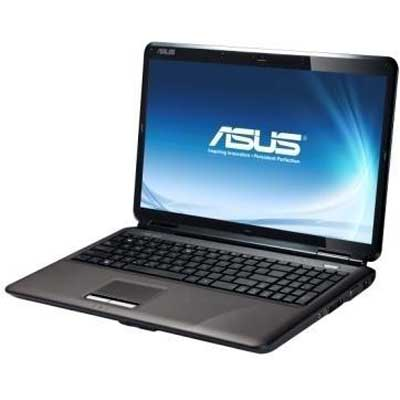 ASUS K60I-RBBBR05 Notebook PC Refurbished
Smart Choice
• 16” high definition LED-backlit widescreen and equipped with reddot design award winning ergonomic chocolate keyboard
• ASUS Infusion gives you eye-catching style and scratch resistant protection
• Experience Windows® 7 Home Premium (64-bit) for fast performance, intuitive control, and increased battery life
[Speaker Notes: From a Frys ad 1/31/2011  for $449.99]
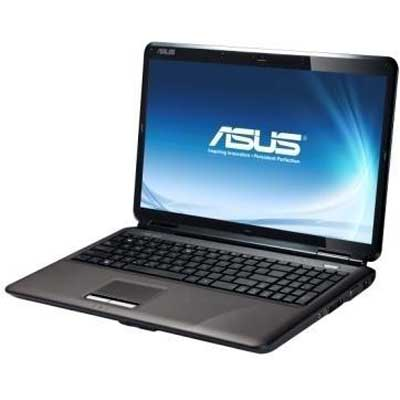 System Configuration
ASUS K60I-RBBBR05 Notebook PC Refurbished
Specifications:
Operating System: Windows® 7 Home Premium 64-bit
Processor: Intel® Pentium Dual Core T4400 Mobile 
     Processor (2.2GHz, 1MB L2 Cache, 800MHz FSB)
Graphics: Intel® Graphics Media Accelerator 4500M Integrated Graphics
Memory: 4GB RAM (4GB Maximum)
Display: 16.0” HD LED-backlit (1366x768) Widescreen
Hard Drive: 500GB HDD Hard Drive 
Optical Drive: SuperMulti DVDRW Drive
Audio: Built-in Azalia compliant audio chip
Camera: Integrated webcam & microphone 
Card Slots: SD, MS, MMC w/ push/push type
Ports: 4 USB 2.0 Ports, 1 VGA Port, 1 Headphone-out (Stereo) jack, 
     1 Microphone-in jack, 1 Lan RJ45
Communications: 802.11b/g/n Wi-Fi, 10/100/1000 Mbps Fast Ethernet
Battery: 6-cell 2.2 AH K-Series, up to 3 hour and 31 minute battery life
[Speaker Notes: Optical drive means dvd]
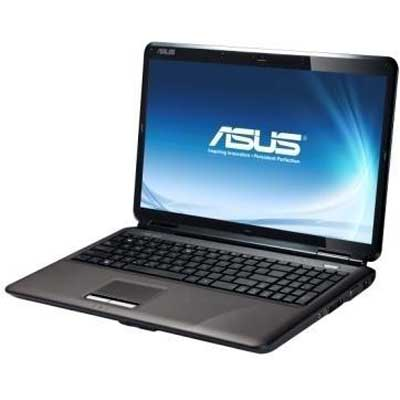 System Configuration
ASUS K60I-RBBBR05 Notebook PC Refurbished
Card Slots: 

SD 





MS 





MMC w/ push/push type
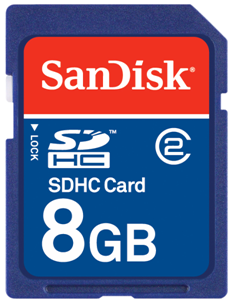 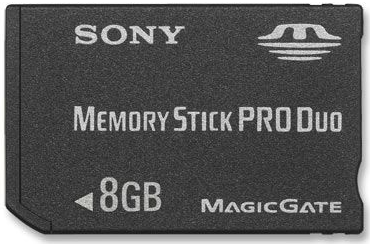 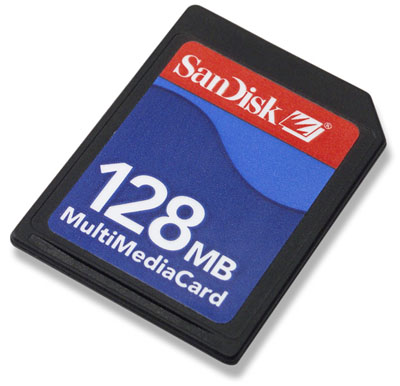 [Speaker Notes: Optical drive means dvd]
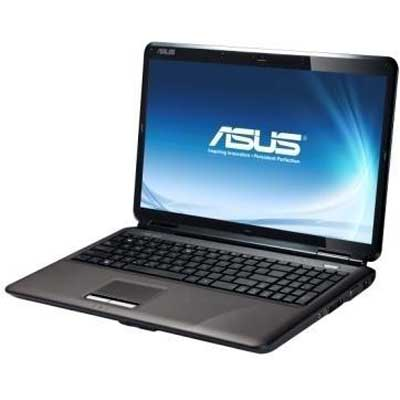 System Configuration
ASUS K60I-RBBBR05 Notebook PC Refurbished
Ports: 

4 USB 2.0 Ports, 





1 VGA Port, 




1 Headphone-out (Stereo) jack, 



1 Microphone-in jack, 1 Lan RJ45
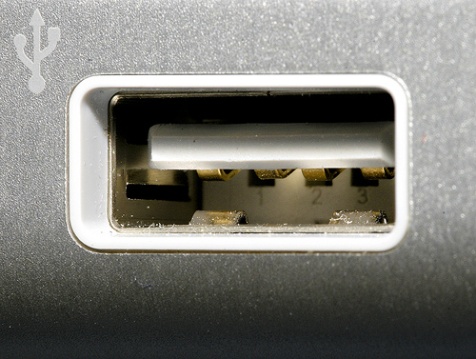 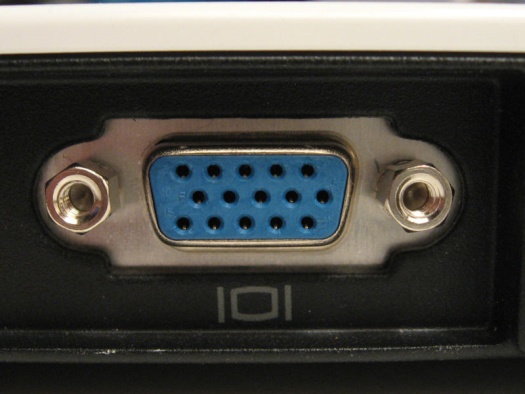 [Speaker Notes: Optical drive means dvd]